Storyboard
Fait par Samuel Turmel
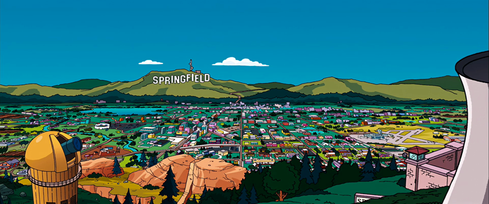 Grand plan d’ensemble
Ricky was a young boy
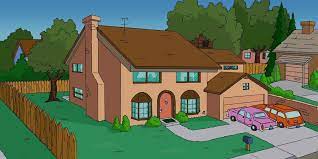 He had a heart of stone
Lived 9 to 5 and he worked
His fingers to the bone
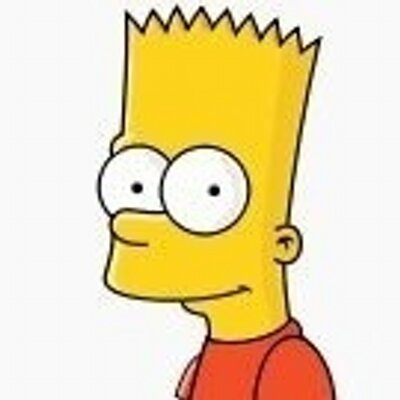 Just barely out of school
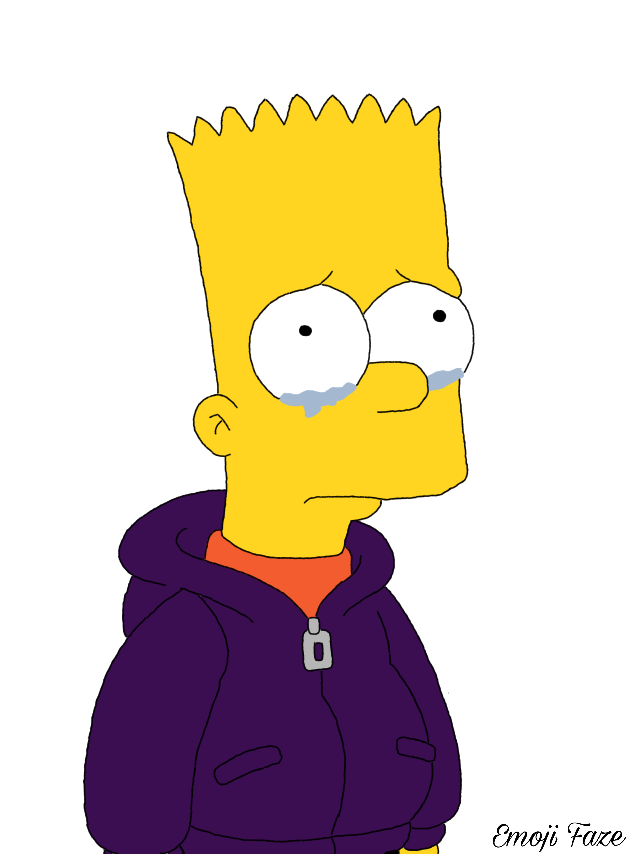 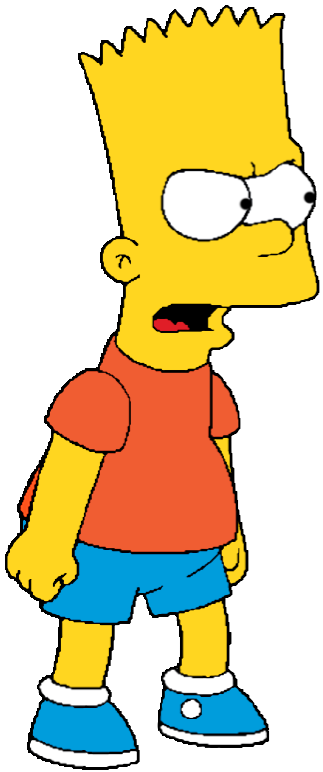 He came from the edge of town
He had no money
He walked the streets a soldier
18 and life (music)